Использование методических рекомендаций по формированию функциональной грамотности обучающихся 5-9 классов во внеурочной деятельности (с использованием открытого банка заданий)
Учитель математики МОУ «Кебезенская сош»
О.Н.Бушуева
BANI – мир? 
B — brittle — хрупкий
A — anxious — беспокойный
N — nonlinear — нелинейный
I — incomprehensible — непостижимый
Мир в котором мы живём
Как же помочь ученику стать успешным в этом новом мире? 
 Развивать себя в разных направлениях; 
 Не держаться за старые концепции и стратегии; 
Ставить краткосрочные цели и вовремя вносить коррективы. Долгосрочные цели могут ограничивать и не работать.
 Умение держать фокус на главном и не распыляться становится важным навыком; 
 Быстро принимать решения и действовать не боясь совершить ошибку.
Современное образование должно на первое место выдвигать не собственно предметное знание, а умение с его помощью решать проблемы.
Реализация в российских школах ФГОС НОО и ФГОС ООО актуализировало значимость формирования функциональной грамотности с учетом новых приоритетных целей образования, заявленных личностных, метапредметных и предметных образовательных результатов. 

Освоение требований ФГОС предполагает дополнение содержания школьного образования спектром компонентов функциональной грамотности.
Методические рекомендации по формированию функциональной грамотности обучающихся 5-9 классов во внеурочной деятельности (с использованием открытого банка заданий) включают описание особенности организации и проведения внеурочных занятий по формированию функциональной грамотности, содержание занятий, основные виды деятельности учащихся, формы проведения занятий.
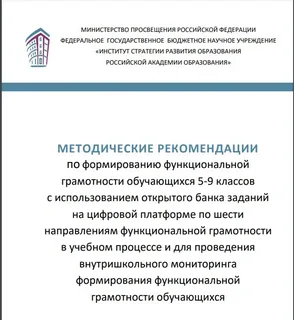 Основой для проведения занятий является открытый банк заданий, разработанный в Институте стратегии развития образования в рамках проекта Минпросвещения РФ «Мониторинг формирования функциональной грамотности обучающихся». 
Данный банк размещен в электронном формате на платформе Российской электронной школы (РЭШ, https://fg.resh.edu.ru/
 портале института (http://skiv.instrao.ru).
В материалах открытого банка по каждому направлению функциональной грамотности содержатся файлы со списком заданий, сами задания, характеристики заданий и система оценивания, а также методические комментарии к заданиям.
При анализе результатов выполнения этих заданий учитель может увидеть сильные и слабые стороны подготовленности учащихся, сделать вывод об эффективности применяемых педагогических технологий в целях формирования функциональной грамотности.
- маленький банк заданий, не совпадающий с рабочими программами по предметам
- отсутствие возможности учителю ознакомиться с текстом задания до его планирования (просмотр только ключей проверки), требует регистрации и подключения всех обучающихся к этой платформе;
Вместе с тем, педагоги отмечают ряд трудностей как организационного, так и содержательного плана
Примерная рабочая программа курса внеурочной деятельности «Функциональная грамотность: учимся для жизни»
Тренажёр и Мониторинг >600 комплексных заданий Банк постоянно пополняется 
6 компонентов функциональной грамотности: 

Интерактивное взаимодействие
Банк заданий по функциональной грамотности
Возможности учителя: Просматривать электронные формы учебных пособий (ЭФУП) Видеть «сигнал» о необходимости проверки Проверять задания с открытыми ответами, видеть ошибки в заданиях с автоматической проверкой, писать комментарии Видеть сводную статистику динамики.
Возможности для учителя
Возможности ученика Видеть задания по всем компонентам ФГ для тренажера Решать работы, выданные учителем Видеть сводную статистику своих работ Видеть результаты проверки и комментарии учителя
Возможности для учащихся
Дидактический комплекс от «Просвещения»
СБОРНИКИ ЭТАЛОННЫХ ИЗДАНИЙ под редакцией Г.С. Ковалёвой 
Предназначены для формирования и оценки всех направлений функциональной грамотности 
Все задания построены на основе реальных жизненных ситуаций
Серия «Функциональная грамотность. Учимся для жизни»
Якласс
Учи.ру
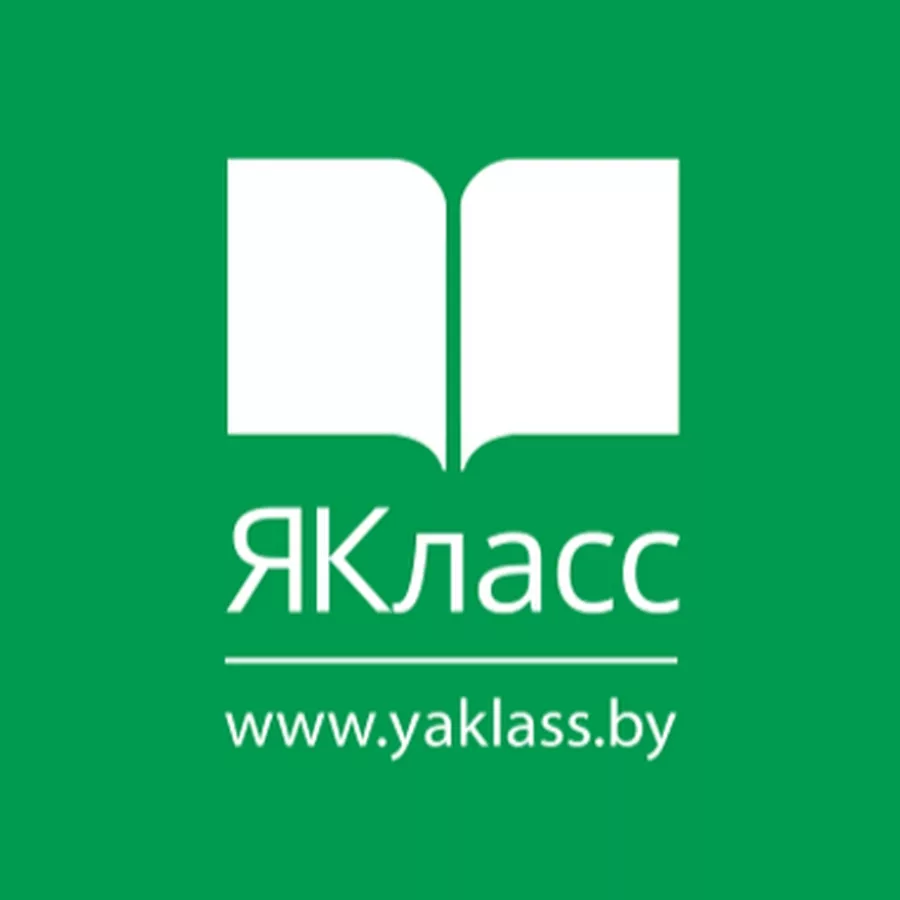 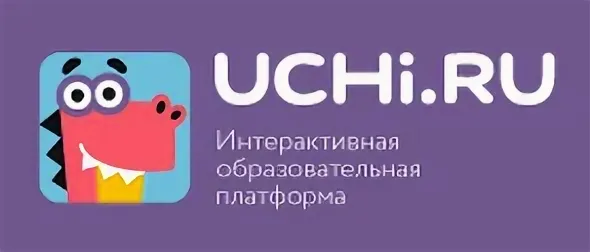 Образовательные платформы из собственной практики
Спасибо за внимание